Międzynarodowe formy ochrony przyrody
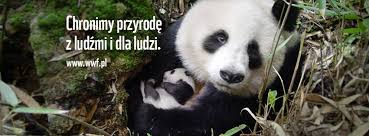 Międzynarodowe inicjatywy w zakresie ochrony przyrody dzielimy na :
rządowe - zawierają porozumienie i konwencje o zasięgu światowym lub mniejszym np. europejskim

pozarządowe - to działania na rzecz ochrony przyrody podejmowane przez organizacje pozarządowe lub niezależne stowarzyszenia
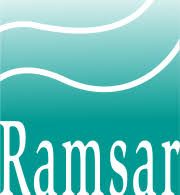 Inicjatywy rządowe
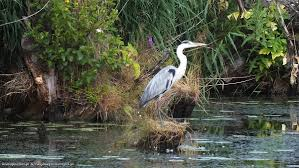 Konwencja ramsarska - konwencja o obszarach wodno-błotnych mających znaczenie międzynarodowe, zwłaszcza jako środowisko życiowe ptactwa wodnego.
celem konwencji ramsarskiej jest ochrona               i zrównoważone użytkowanie wszystkich mokradeł poprzez działania na szczeblu krajowym i lokalnym oraz współpracę międzynarodową. Działania te stanowią wkład w osiągnięcie zrównoważonego rozwoju na całym świecie.
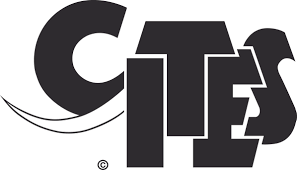 Inicjatywy rządowe
konwencja CITES - międzynarodowy układ ograniczający transgraniczny handel różnymi gatunkami roślin i zwierząt oraz wytworzonymi z nich produktami.
konwencja bońska - to konwencja o ochronie wędrownych gatunków dziki
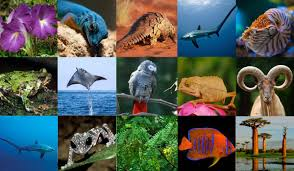 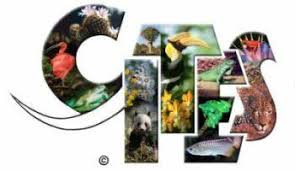 Międzynarodowe obszary chronione
Obszarów Chronionych (IUCN World Commission on Protected Areas – WCPA) definiuje następujące kategorie obszarów chronionych:

•I a – Ścisły rezerwat przyrody 

•I b – Obszar naturalny

•II – Park narodowy 

•III – Pomnik przyrody

•IV – Obszar ochrony siedliskowej/gatunkowej 

•V – Obszar chronionego krajobrazu/morza 

•VI – Obszar chroniony o użytkowanych zasobach
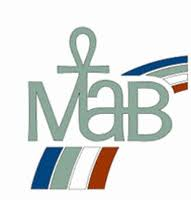 Rezerwat biosfery
wyznaczony obszar chroniony zawierający cenne zasoby przyrodnicze. Rezerwaty biosfery na świecie powstały w ramach programu UNESCO MAB
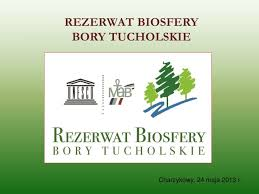 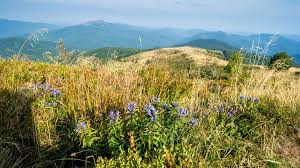 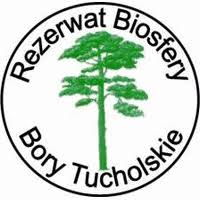 Rezerwat biosfery
obejmuje mozaikę ekosystemów. 
w ramach tych rezerwatów znajdują się ekosystemy reprezentatywne dla głównych biomów danego kraju. 
celem powstania tych rezerwatów jest stworzenie miejsc ochrony, obserwacji i badań.
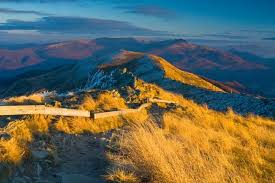 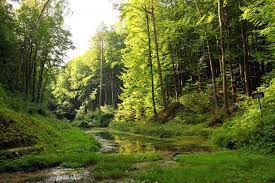 W ramach każdego rezerwatu tego typu wyróżnia się
strefę centralną (core zone), 
buforową (buffer zone),                                    czyli zabezpieczającą 
przejściową                                              (transition zone).
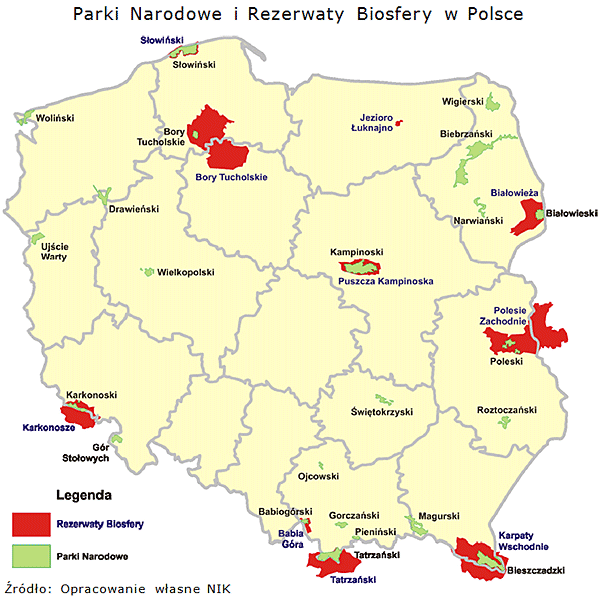 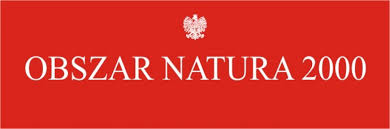 Europejska sieć ekologiczna Natura 2000
Europejska sieć ekologiczna Natura 2000 - to  program sieci obszarów objętych ochroną przyrody na terytorium Unii Europejskiej. 
Celem programu jest zachowanie określonych typów siedlisk przyrodniczych oraz gatunków, które uważane są za cenne i zagrożone w skali całej Europy. 
Wspólne działanie na rzecz zachowania dziedzictwa przyrodniczego Europy w oparciu o jednolite prawo ma na celu optymalizację kosztów i spotęgowanie korzystnych dla środowiska efektów. 

Dzielimy na :

•obszary specjalnej ochrony ptaków 

•specjalne obszary ochrony siedlisk
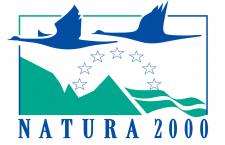 Organizacje pozarządowe -inicjatywa społeczna
Międzynarodowa Unia Ochrony Przyrody IUCN -  międzynarodowa organizacja zajmująca się ochroną przyrody założona w 1948 roku jako pierwsza światowa organizacja skupiona na problemach środowiska naturalnego. 
Misją IUCN jest wpływanie, zachęcanie i pomaganie społeczeństwom całego świata w dziele ochrony integralności i różnorodności przyrody oraz osiągnięcie sprawiedliwego i ekologicznie zrównoważonego korzystania z zasobów naturalnych.
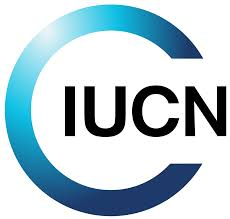 Organizacje pozarządowe -inicjatywa społeczna
Światowy Fundusz na rzecz Przyrody WWF (World Wide Fund for Nature )- organizacja pozarządowa i ekologiczna o charakterze międzynarodowym powstała w 1961 roku.
 Misją WWF jest powstrzymanie degradacji środowiska naturalnego Ziemi i stworzenie przyszłości, w której ludzie                         będą żyli w harmonii z przyrodą.
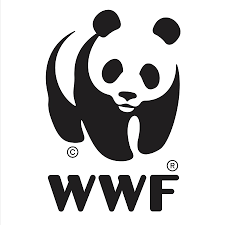 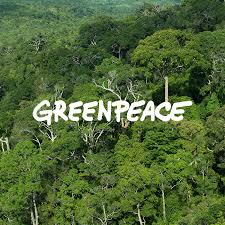 Organizacje pozarządowe -inicjatywa społeczna
Greenpeace - to organizacja kampanii edukacyjnej, pokojowej, protestów i happeningów, mający na celu zmianę świadomości ekologicznej społeczeństw
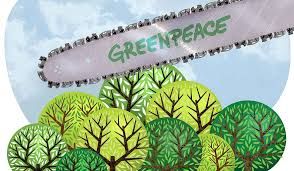 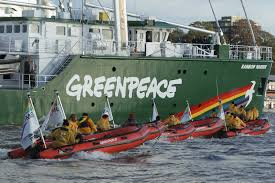 Filmy do obejrzenia
www.youtube.com/watch?v=S-VxzE5npYQ 

https://www.youtube.com/watch?v=-TsVcm_oOk4

https://www.youtube.com/watch?v=MxjvB9XI3bM